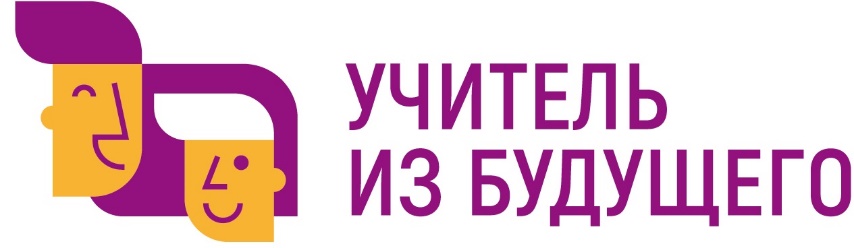 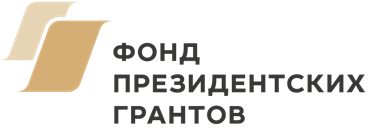 Зоология интересно:Комплекс приемов работы с обучающимися 7 классов при изучении курса «Биология. Животные»
Предметная область: Биология
ОрганизаторАНО ДПО «Межрегиональный центр 
инновационных технологий в образовании»
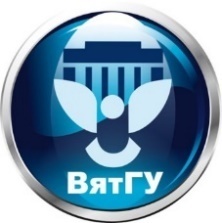 Ключевой партнерФГБОУ ВО «Вятский государственный университет»
Педагогический институт
Команда проекта
Капитан: Полушина Анастасия Владимировна,
Участники: Миклина Анна Вячеславовна
студенты ФГБОУ ВО «Вятский государственный университет», г. Киров
Учитель: Бабич Елена Викторовна, учитель биологии МБОУ «Гимназия №4» г. Брянска
Методист: Лелекова Екатерина Валерьевна, руководитель Центра  компетенций «Использование биологических ресурсов» ФГБОУ ВО «Вятский государственный университет», г. Киров
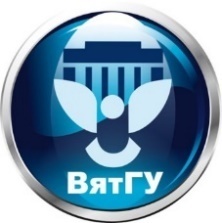 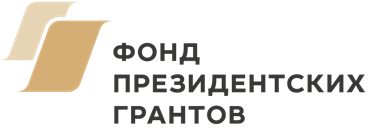 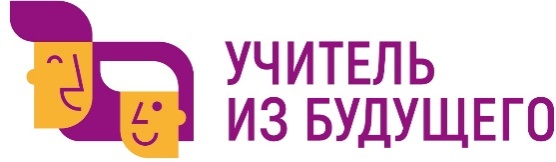 Проблема, которую должен решать проект
Недостаточный уровень критического мышления и познавательного интереса школьников при освоение курса «Биология. Животные» в 7 классе.
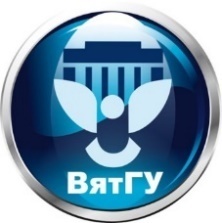 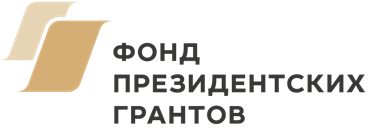 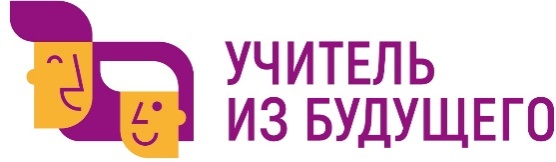 Противоречие, которое должен решать проект
Противоречие между объемом информационного поля по школьному курсу «Биология. Животные» и сложностями в отборе и дифференциации материала в соответствии с требованиями к содержанию занятий и индивидуальными особенностями учащихся.
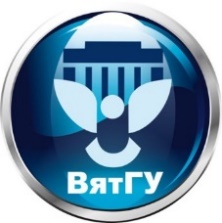 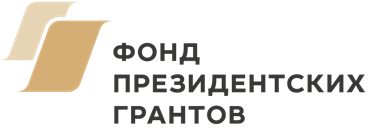 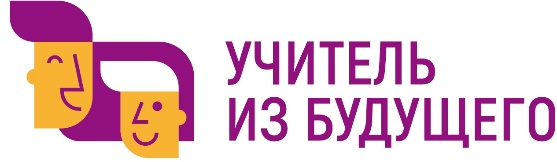 Цель проекта
Повышение познавательного интереса и мотивации при изучении курса «Биология. Животные».
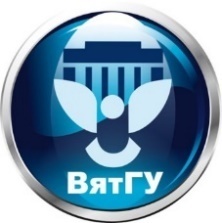 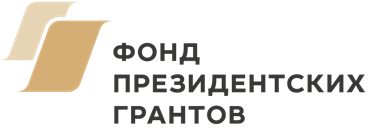 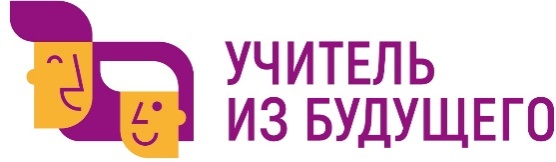 Ожидаемый результат (продукт, ресурс)
Сборник разноуровневых дифференцированных тематических и творческих заданий, сценарии мультимедийных игр по курсу «Биология. Животные» для обучающихся 7 классов.
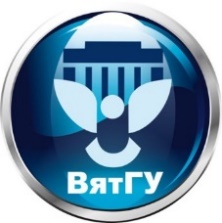 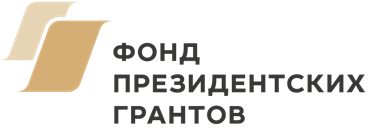 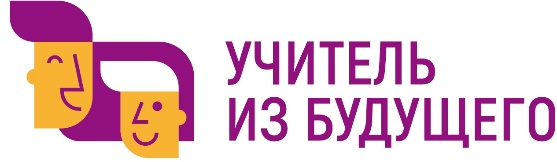